泊船瓜洲
这是一首著名的抒情小诗
抒发了诗人眺望江南、思念家乡的深切感情
语文·人教版·六年级下
京口瓜洲一水间，
钟山只隔数重山。
春风又绿江南岸，
明月何时照我还？
泊船瓜洲
宋  王安石
贰
叁
壹
肆
创作背景
古诗译文
古诗注释
古诗赏析
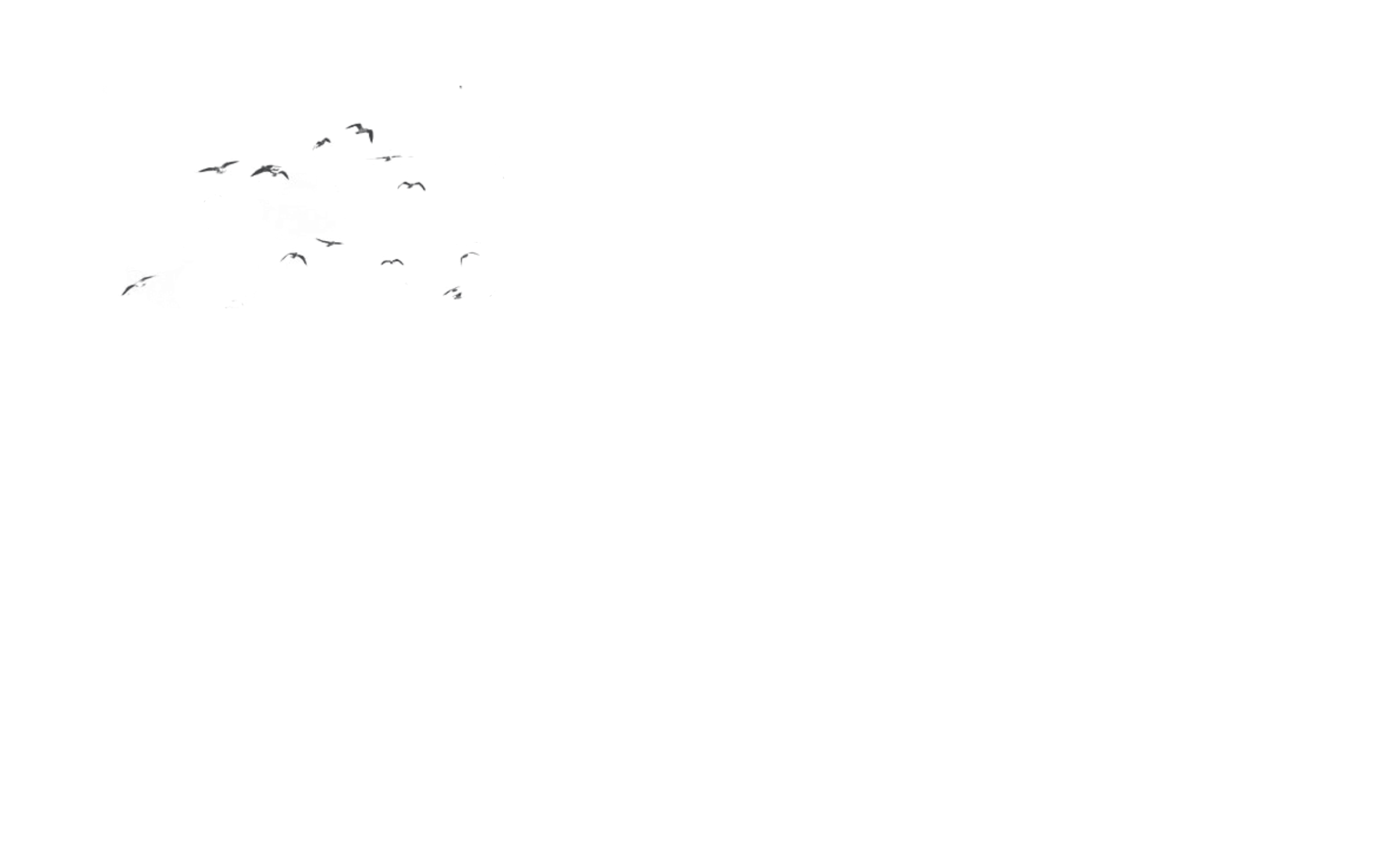 01.创作背景
这是一首著名的抒情小诗
抒发了诗人眺望江南、思念家乡的深切感情。
公元1070年（神宗熙宁三年），王安石被任命为同乎章事（宰相），开始推行变法。但是由于反对势力的攻击，他几次被迫辞去宰相的职务。这首诗写於熙宁八年（1075）二月，正是王安石第二次拜相进京之时。
02.古诗译文
“
和煦的春风又吹绿了大江南岸，明月什么时候才能照着我回到钟山下的家里。
春风又绿江南岸
明月何时照我还
京口和瓜洲之间只隔着一条长江，钟山就隐没在几座山峦的后面。
京口瓜洲一水间
钟山只隔数重山
”
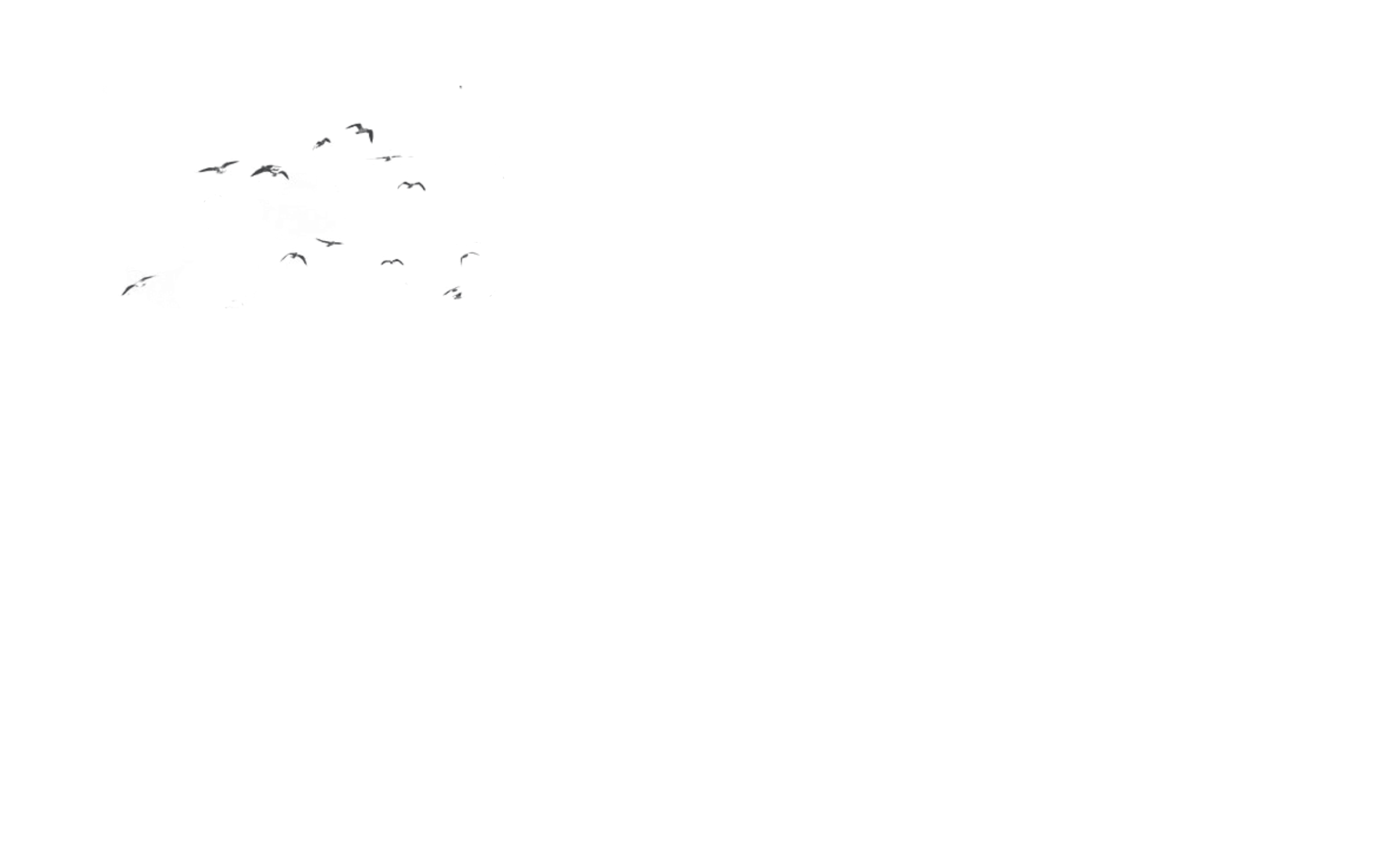 03.古诗注释
泊船：停船。泊，停泊。指停泊靠岸。
绿：吹绿。
京口：古城名。故址在江苏镇江市。
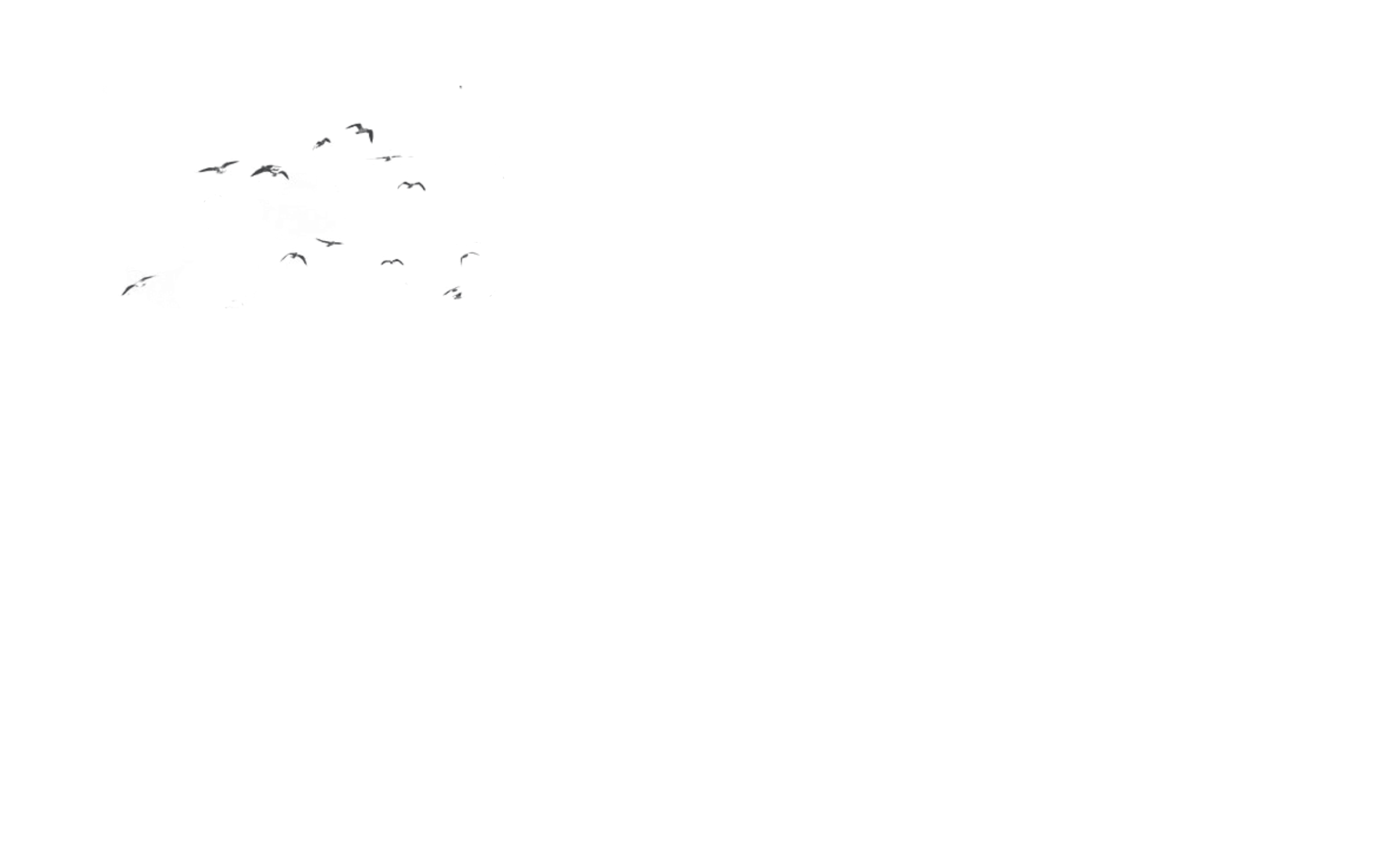 03.古诗注释
瓜洲：镇名，在长江北岸，扬州南郊，即今扬州市南部长江边,京杭运河分支入江处。
一水：一条河。
     这里的“一水”指长江。一水间指一水相隔之间。
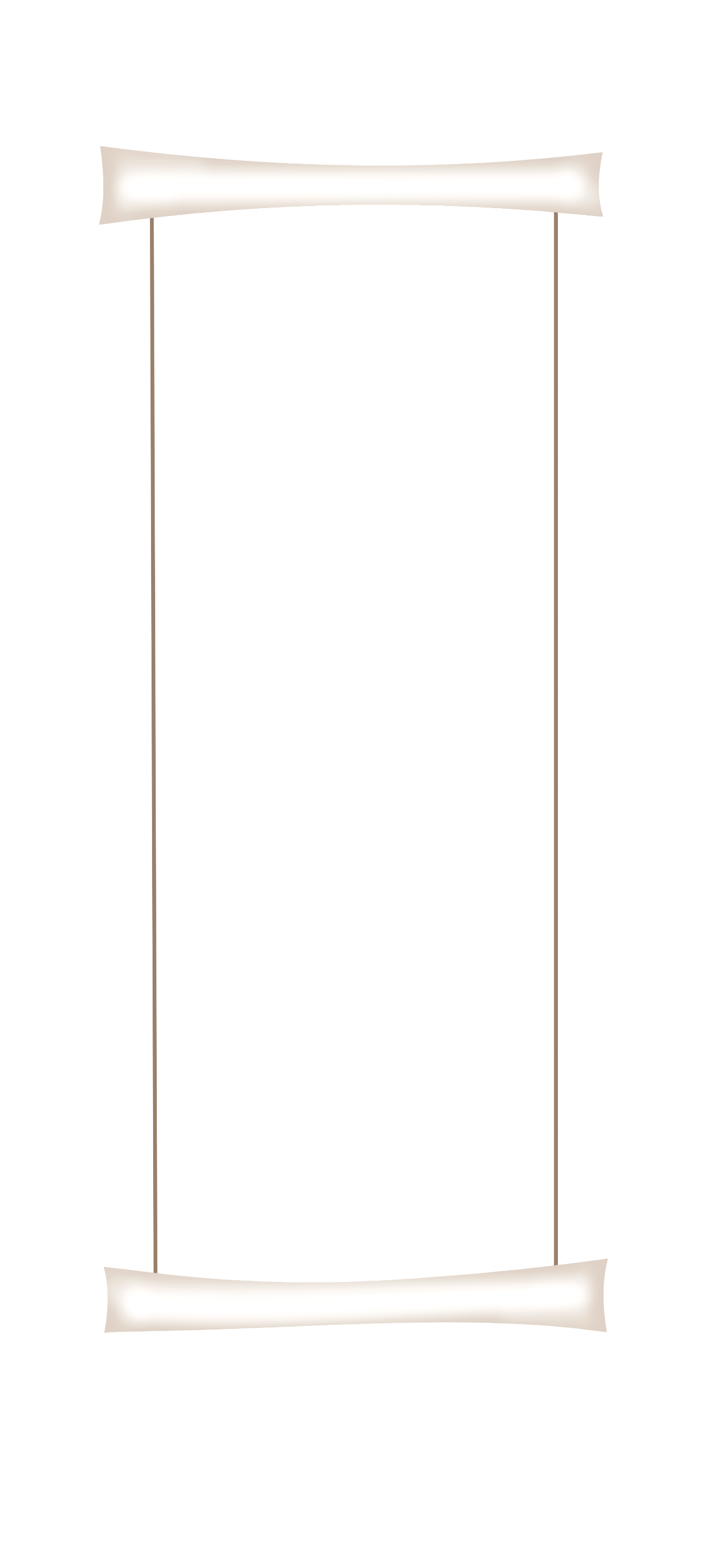 04.古诗赏析
“京口瓜洲一水间”
诗人站在瓜洲渡口，放眼南望，看到了南边岸上的“京口”与“瓜洲”这么近，中间隔一条江水。“一水间”三字，形容舟行迅疾，顷刻就到。
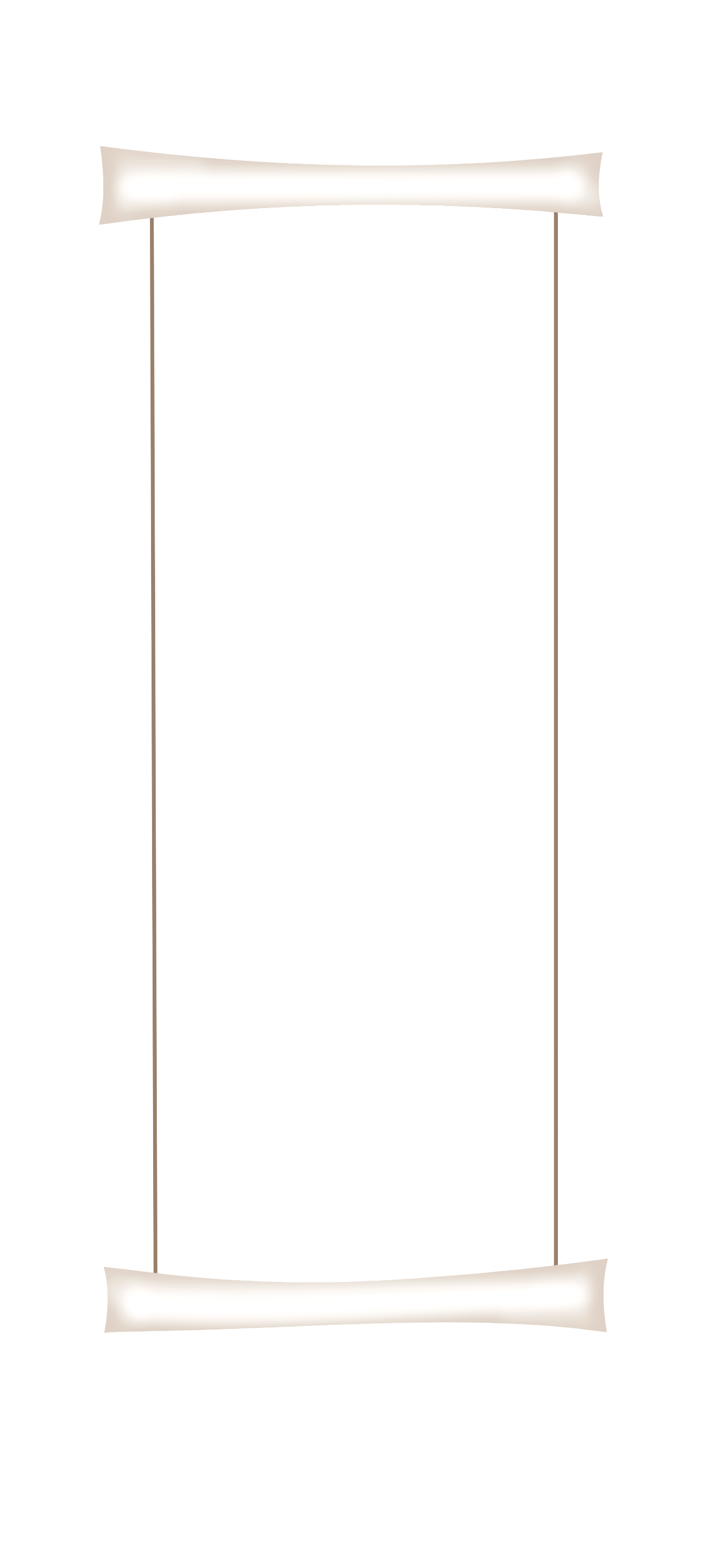 04.古诗赏析
“钟山只隔万重山”
以依恋的心情写他对钟山的回望，王安石于景祐四年（1037年）随父王益定居江宁，从此江宁便成了他的息肩之地，第一次罢相后即寓居江宁钟山。“只隔”两字极言钟山之近在咫尺。把“万重山刀的间隔说得如此平常，反映了诗入对于钟山依恋之深；而事实上，钟山毕竟被“万重山”挡住了，因此诗人的视线转向了江岸。
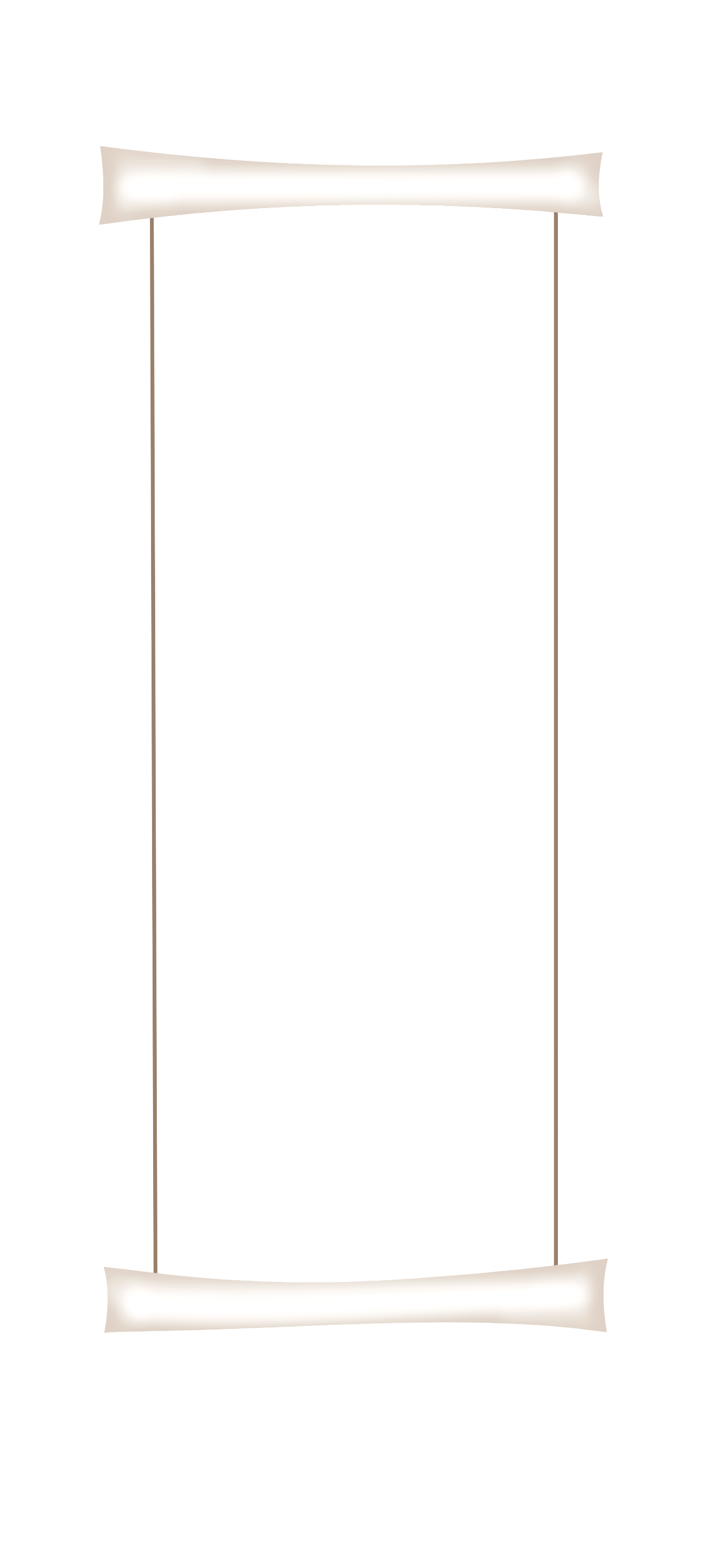 04.古诗赏析
“春风又绿江南岸”
描绘了江岸美丽的春色，寄托了诗人浩荡的情思。其中“绿”字是经过精心筛选的，极其富于表现力。“绿”字还透露了诗人内心的矛盾，而这正是本诗的主旨。鉴于第一次罢相前夕朝廷上政治斗争的尖锐复杂，对于这次重新入相，他不能不产生更重的顾虑。
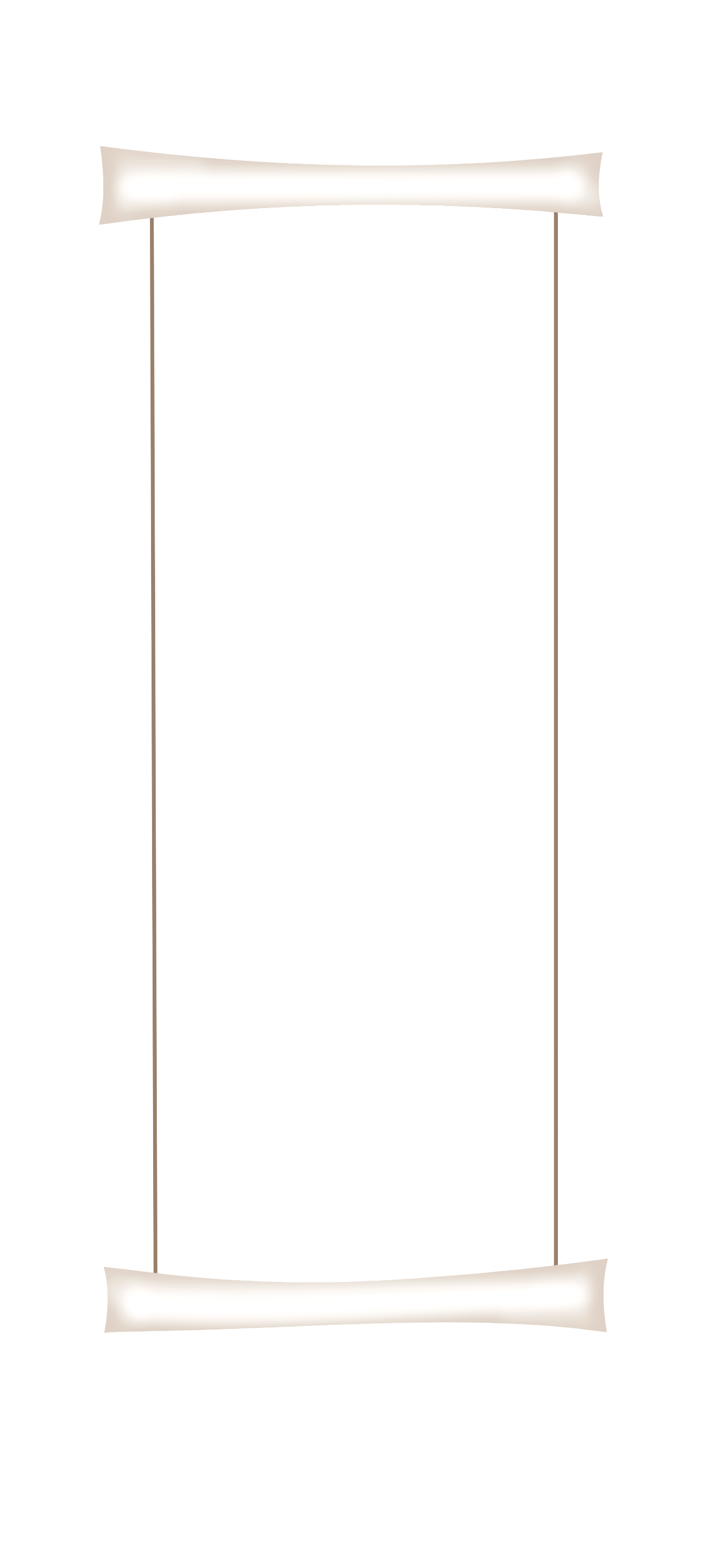 04.古诗赏析
“明月何时照我还”
抒写乡愁的淋漓之笔，才水到渠成地直泻出来，把乡愁的抒写发挥到了极致。由此看来，王安石的《泊船瓜洲》，并不是一首政治抒情诗，而是一首纯粹的乡愁诗。
感谢观看